Odpowiedzialność cywilna, podatkowa i karna przedsiębiorców w świetle obecnie obowiązujących przepisów oraz planowanych zmian.
Kami Matyśkiewicz – radca prawny
Częstochowa, 10 listopada 2016 roku
Sposoby prowadzenia działalności gospodarczej
3
1
2
Jednoosobowa działalność gospodarcza
Spółka cywilna
Spółki osobowe i kapitałowe prawa handlowego
.
2
Odpowiedzialność przedsiębiorców
Charakter spółki cywilnej i jego konsekwencje w zakresie odpowiedzialności za zobowiązania
3
Odpowiedzialność przedsiębiorców
Charakter spółki osobowej i jego konsekwencje w zakresie odpowiedzialności za zobowiązania
4
Odpowiedzialność przedsiębiorców
Charakter spółki kapitałowej i jego konsekwencje w zakresie odpowiedzialności za zobowiązania
5
Odpowiedzialność członków zarządu za zobowiązania spółki
Odpowiedzialność cywilna
Odpowiedzialność członków zarządu za zobowiązania spółek z ograniczoną odpowiedzialnością
Pojęcie, charakter i funkcje zarządu spółki z ograniczoną odpowiedzialnością
Obligatoryjny organ spółki
Zarządczo-reprezentacyjna funkcja
Niezależność członków zarządu
Odpowiedzialność za zobowiązania spółki związana z posiadaniem kompetencji do zarządzania spółką
Odpowiedzialność za nienależyte wykonanie obowiązków – niewystarczający majątek spółki na spłatę zobowiązań
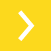 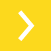 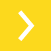 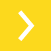 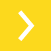 7
Odpowiedzialność członków zarządu za zobowiązania spółek z ograniczoną odpowiedzialnością
Rodzaje odpowiedzialności członków zarządu  za zobowiązania spółek z ograniczoną odpowiedzialnością:
8
Odpowiedzialność członków zarządu za zobowiązania spółek z ograniczoną odpowiedzialnością
Funkcja odpowiedzialności cywilnej członków zarządu spółek z ograniczoną odpowiedzialnością:
Jaki jest podstawowy obowiązek członków zarządu spółek z o.o.?
9
Odpowiedzialność członków zarządu za zobowiązania spółek z ograniczoną odpowiedzialnością
Odpowiedzialność cywilna przewidziana w art. 299 k.s.h. - odpowiedzialność za cudzy dług
Jeżeli egzekucja przeciwko spółce okaże się bezskuteczna, 
członkowie zarządu odpowiadają solidarnie za jej zobowiązania.
10
Odpowiedzialność członków zarządu za zobowiązania spółek z ograniczoną odpowiedzialnością
Znaczenie regulacji z art. 299 k.s.h.
ograniczenie faktycznego wyłączenia odpowiedzialności za zobowiązania spółki
funkcja prewencyjna – zapobieganie zaciąganiu niemożliwych do spełnienia zobowiązań
W przypadku złej sytuacji finansowej  - obowiązek podjęcia przez zarząd przewidzianych prawem działań:
Ochrona wierzycieli spółki
Złożenia wniosku 
o otwarcie jednego z postępowań restrukturyzacyjnych
Złożenie wniosku o ogłoszenie upadłości spółki
11
Odpowiedzialność członków zarządu za zobowiązania spółek z ograniczoną odpowiedzialnością
Przesłanki odpowiedzialności przewidzianej w art. 299 k.s.h.
12
Odpowiedzialność członków zarządu za zobowiązania spółek z ograniczoną odpowiedzialnością
Pełnienie funkcji członka zarządu spółki i istnienie zobowiązania wobec spółki
Zakres podmiotowy odpowiedzialności członków Zarządu spółek z o.o.
Kto ponosi odpowiedzialność przewidzianą w art. 299 k.s.h.?

Od kiedy członek Zarządu ponosi odpowiedzialność za zobowiązania spółki?
13
Odpowiedzialność członków zarządu za zobowiązania spółek z ograniczoną odpowiedzialnością
Na podstawie art. 299 k.s.h. wierzyciel może dochodzić:
Zobowiązania powstałe przed zgłoszeniem wniosku o ogłoszenie upadłości jak i zobowiązania powstałe po złożeniu tego wniosku
Zobowiązania cywilnoprawne
Odsetki
Koszty sądowe
Koszty postępowania egzekucyjnego
Co z zobowiązaniami podatkowymi?
Co z zobowiązaniami wobec ZUS?
Co ze składkami na Fundusz Pracy?
Art. 116 Ordynacji Podatkowej
14
Odpowiedzialność członków zarządu za zobowiązania spółek z ograniczoną odpowiedzialnością
Zakres przedmiotowy odpowiedzialności członków zarządu sp. z o.o. za zobowiązania spółki c.d.
2 koncepcje
Za które, z powstałych zobowiązań spółki, członek zarządu będzie ponosił odpowiedzialność?
15
Odpowiedzialność członków zarządu za zobowiązania spółek z ograniczoną odpowiedzialnością
Spółka mimo złej sytuacji finansowej zaciąga kolejne zobowiązania: np. umowy leasingu, kolejne umowy z kontrahentami. 
Po zawarciu wskazanych umów jeden z członków Zarządu zostaje odwołany, a następnie pozostali dwaj członkowie zaciągają, w celu podreperowania finansów Spółki kredyty. 
W momencie sprawowania funkcji przez 3 osobowy skład aktualizują się przesłanki zgłoszenia wniosku o restrukturyzację lub ogłoszenie upadłości.

Za co odpowiedzą członkowie Zarządu?
I koncepcja: każdy członek za zobowiązania istniejące w czasie sprawowania przez niego funkcji 
Dwaj członkowie za umowy z kontrahentami, leasingi i kredyty
Odwołany członek Zarządu  tylko za umowy z kontrahentami i leasingi, za kredyty już nie
II koncepcja: wszyscy członkowie Zarządu odpowiadają za: leasingi, umowy z kontrahentami i zaciągnięte kredyty
Przykład 1
'
ABC
Spółka z ograniczoną odpowiedzialnością
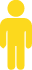 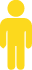 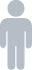 Zarząd 3 osobowy
16
Odpowiedzialność członków zarządu za zobowiązania spółek z ograniczoną odpowiedzialnością
Bezskuteczność egzekucji wobec spółki z ograniczoną odpowiedzialnością
Czy egzekucja musi być skierowana do wszystkich składników majątku spółki?






Jak wykazać przed sądem bezskuteczność egzekucji?
Bezskuteczność egzekucji – stan, w którym istnieją niespłacone zobowiązania przy jednoczesnym braku możliwości wyegzekwowania ich od spółki.
17
Odpowiedzialność członków zarządu za zobowiązania spółek z ograniczoną odpowiedzialnością
Czy trzeba faktycznie przeprowadzać egzekucję?
18
Odpowiedzialność członków zarządu za zobowiązania spółek z ograniczoną odpowiedzialnością
Przesłanki wyłączenia odpowiedzialności z art. 299 k.s.h.
Członek zarządu może się uwolnić od odpowiedzialności przewidzianej w art. 299, jeżeli wykaże, że:
                  we właściwym czasie zgłoszono wniosek o ogłoszenie upadłości lub w tym samym czasie 	wydano postanowienie o otwarciu postępowania restrukturyzacyjnego albo o zatwierdzeniu 	układu w postępowaniu w przedmiocie zatwierdzenia układu
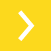 Kiedy należy złożyć wniosek o ogłoszenie upadłości bądź uzyskać postanowienie 
 o otwarciu postępowania restrukturyzacyjnego albo o zatwierdzeniu układu 
w postępowaniu w przedmiocie zatwierdzenia układu ???
19
Upadłość ogłasza się w stosunku do dłużnika, który stał się niewypłacalny.
Dłużnik jest niewypłacalny, jeżeli utracił zdolność do wykonywania swoich wymagalnych zobowiązań pieniężnych.
 Domniemywa się, że dłużnik utracił zdolność do wykonywania swoich wymagalnych zobowiązań pieniężnych, jeżeli opóźnienie w wykonaniu zobowiązań pieniężnych przekracza trzy miesiące.
Dłużnik będący osobą prawną albo jednostką organizacyjną nieposiadającą osobowości prawnej, której odrębna ustawa przyznaje zdolność prawną, jest niewypłacalny także wtedy, gdy jego zobowiązania pieniężne przekraczają wartość jego majątku, a stan ten utrzymuje się przez okres przekraczający dwadzieścia cztery miesiące.
Art. 10 i 11 ustawy Prawo upadłościowe
Odpowiedzialność członków zarządu za zobowiązania spółek z ograniczoną odpowiedzialnością
Przesłanki wyłączenia odpowiedzialności z art. 299 k.s.h.  c. d.
niezgłoszenie wniosku o ogłoszenie upadłości nastąpiło nie z jego winy 

	
	pomimo niezgłoszenia wniosku o ogłoszenie upadłości oraz niewydania 	postanowienia o otwarciu postępowania restrukturyzacyjnego albo 	niezatwierdzenia układu w postępowaniu w przedmiocie zatwierdzenia 	układu wierzyciel nie poniósł szkody
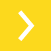 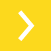 21
Odpowiedzialność członków zarządu za zobowiązania spółki
Odpowiedzialność podatkowa
Odpowiedzialność członków zarządu za zobowiązania spółek z ograniczoną odpowiedzialnością
Funkcja odpowiedzialności podatkowej członków zarządu spółek z ograniczoną odpowiedzialnością
Dodatkowa ochrona Skarbu Państwa i innych podmiotów publicznych (JST, ZUS)
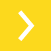 Odpowiedzialność podatkowa 

podstawowe różnice w stosunku do art. 299 k.s.h.
Wsparcie w egzekucji należności publicznoprawnych
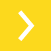 Sankcja za nienależyte wykonanie obowiązków
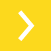 23
Za zaległości podatkowe spółki z ograniczoną odpowiedzialnością, spółki z ograniczoną odpowiedzialnością w organizacji, spółki akcyjnej lub spółki akcyjnej w organizacji odpowiadają solidarnie całym swoim majątkiem członkowie jej zarządu, jeżeli egzekucja z majątku spółki okazała się w całości lub w części bezskuteczna, a członek zarządu:
1)  nie wykazał, że:
a)  we właściwym czasie zgłoszono wniosek o ogłoszenie upadłości lub w tym czasie zostało otwarte postępowanie restrukturyzacyjne w rozumieniu ustawy z dnia 15 maja 2015 r. - Prawo restrukturyzacyjne (Dz. U. poz. 978) albo zatwierdzono układ w postępowaniu o zatwierdzenie układu, o którym mowa w ustawie z dnia 15 maja 2015 r. - Prawo restrukturyzacyjne, albo
b)  niezgłoszenie wniosku o ogłoszenie upadłości nastąpiło bez jego winy;
2)  nie wskazuje mienia spółki, z którego egzekucja umożliwi zaspokojenie zaległości podatkowych spółki w znacznej części.
Art. 116 Ordynacji podatkowej
Odpowiedzialność członków zarządu za zobowiązania spółek z ograniczoną odpowiedzialnością
Odpowiedzialność podatkowa przewidziana w art. 116 o.p.
odpowiedzialność tzw. osób trzecich
Podwójna solidarność (ze spółką          i innymi członkami)

Ale zdaniem niektórych członkowie zarządu nie mogą brać udziału w postępowaniu dotyczącym innych członków zarządu…
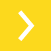 Podstawowe różnice w stosunku do art. 299 k.s.h.:
Nie dotyczy tylko spółki z ograniczona odpowiedzialnością
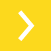 Wystarczy częściowa bezskuteczność egzekucji, byle dotyczyła całego majątku
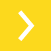 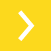 Inny okres przedawnienia
Inne przesłanki uwalniające od odpowiedzialności
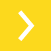 25
Odpowiedzialność członków zarządu za zobowiązania spółek z ograniczoną odpowiedzialnością
Na podstawie art. 116 o.p. odpowiedzialność dotyczy m.in.:
Zaległości podatkowych (w tym zaliczek)
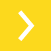 Nienależnych nadpłat, zwrotów, oprocentowania
Zobowiązania powstałe przed zgłoszeniem wniosku o ogłoszenie upadłości jak i zobowiązania powstałe po złożeniu tego wniosku
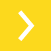 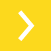 Odsetek
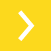 Kosztów egzekucyjnych
Dodatkowo:

Składki ubezpieczeniowe, 
Składki na Fundusz Pracy
Składki na Fundusz Gwarantowanych Świadczeń Pracowniczych
26
Odpowiedzialność członków zarządu za zobowiązania spółek z ograniczoną odpowiedzialnością
Bezskuteczność egzekucji wobec spółki z ograniczoną odpowiedzialnością
Bezskuteczność egzekucji – stan, w którym istnieją niespłacone zobowiązania  przy jednoczesnym braku możliwości wyegzekwowania ich od spółki

W podatkach bezskuteczność może być częściowa (ale musi dotyczyć całego majątku spółki)
Co może potwierdzać bezskuteczność egzekucji?
Jak wykazać bezskuteczność egzekucji?
Koncepcja I – należy przeprowadzić wszystkie możliwe postępowania i dopiero wtedy jest bezskuteczność
Postanowienie o umorzeniu egzekucji z uwagi na jej bezskuteczność
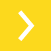 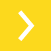 Każdy inny dowód po przeprowadzeniu postępowania egzekucyjnego
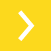 Koncepcja II – wystarczy jedno działanie
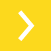 Nierozpoznanie wniosku o upadłośćz uwagi na brak majątku
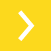 27
Odpowiedzialność członków zarządu za zobowiązania spółek z ograniczoną odpowiedzialnością
Przykład 2
Spółka w 2012 roku otrzymała kilkanaście pustych faktur (np. za paliwo, które okazało się olejem opałowym). Odliczyła VAT i uwzględniła w kosztach. Kwota podatku jest olbrzymia (w zasadzie większa od majątku spółki), ale spółka jest w okresie prosperity.
W 2013 roku jeden z członków Zarządu został odwołany. W 2014 roku pozostali dwaj członkowie nie dają rady prowadzić spółki, przestaje ona funkcjonować i traci majątek.
W 2016 roku zakończyło się postępowanie podatkowe dot. spółki, określono zobowiązanie na znaczną kwotę i w CIT i w VAT. Egzekucja ze spółki jest bezskuteczna.

Za co odpowiedzą członkowie Zarządu?
Za zobowiązanie, bo to powstało w 2012 roku (pomimo, że decyzja wydana jest w 2016 roku, to dotyczy 2012 roku) i wtedy zarząd powinien przewidzieć, że może to doprowadzić do upadłości
'
DEF
Spółka z ograniczoną odpowiedzialnością
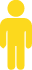 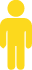 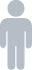 Zarząd 3 osobowy
28
Odpowiedzialność członków zarządu za zobowiązania spółek z ograniczoną odpowiedzialnością
Za które, z powstałych zobowiązań spółki, członek zarządu będzie ponosił odpowiedzialność?
Teoria:
Członek zarządu odpowiada jedynie za:
zaległości podatkowe spółki z tytułu zobowiązań, których termin płatności upływał w czasie pełnienia przez nich obowiązków członków zarządu,
zaległości wymienione w art. 52 o.p. powstałe w czasie pełnienia obowiązków członka zarządu
Problem I – co z decyzją za 2012 rok wydaną w 2016 roku?
Problem II – co z faktem, że w 2012 roku egzekucja byłaby skuteczna?
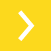 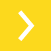 Nie ma znaczenia. Ważne jest, że decyzja jest wydana w 2016 roku, i wtedy egzekucja jest bezskuteczna. Fakt, że członek zarządu odwołany w 2013 roku nie miał na to żadnego wpływu, nie ma znaczenia.
Jako, że decyzja dotyczy 2012 roku, to należy oceniać, czy w 2012 roku należało złożyć stosowne wnioski, biorąc pod uwagę to hipotetyczne zobowiązanie
29
Odpowiedzialność członków zarządu za zobowiązania spółek z ograniczoną odpowiedzialnością
Przesłanki wyłączenia odpowiedzialności z art. 116 o.p.
Członek zarządu może się uwolnić od odpowiedzialności przewidzianej w art. 116 o.p., jeżeli wykaże, że:

Wykaże, że we właściwym czasie zgłoszono wniosek o ogłoszenie upadłości 

Wykaże, że we właściwym czasie zostało otwarte postępowanie restrukturyzacyjne

Wykaże, że we właściwym czasie zatwierdzono układ w postępowaniu o zatwierdzenie układu

Wykaże, że niezgłoszenie wniosku o ogłoszenie upadłości nastąpiło bez jego winy;

Wskaże mienie Spółki, z którego egzekucja umożliwi zaspokojenie zaległości podatkowych spółki w znacznej części (mienie musi się nadawać do zaspokojenia)
30
Odpowiedzialność karna
Rodzaje odpowiedzialności karnej
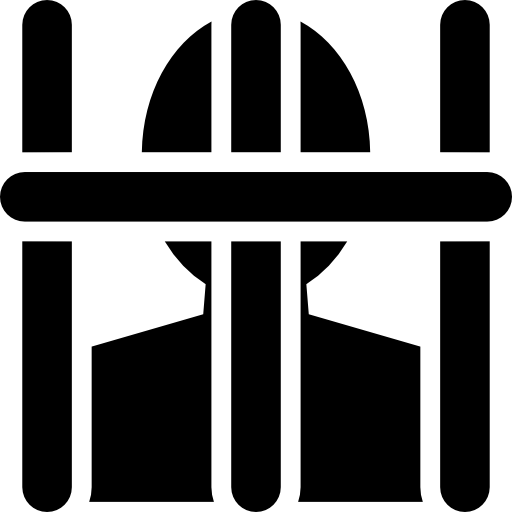 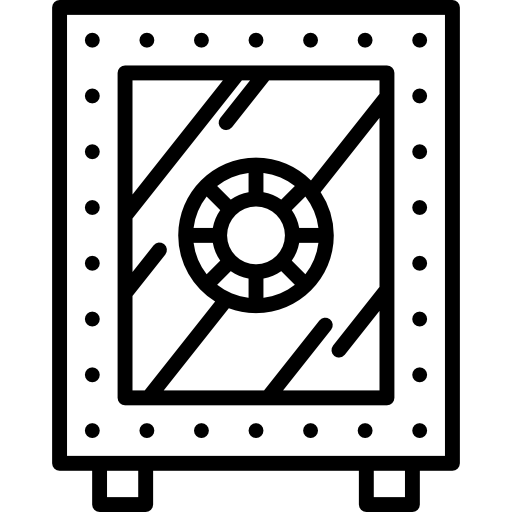 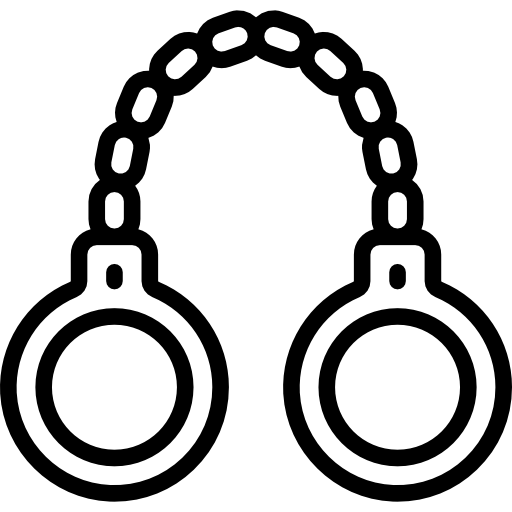 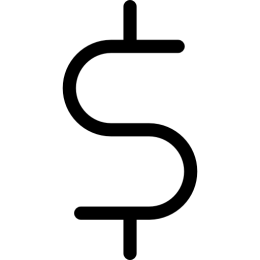 Prawo karne ogólne

Przestępstwa przeciwko mieniu
Przestępstwa przeciwko obrotowi gospodarczemu
Prawo karne skarbowe
Prawo karne z ustaw szczególnych

Prawo upadłościowe
Prawo restrukturyzacyjne
Ustawa o rachunkowości
Kodeks Spółek handlowych
31
Za przestępstwa skarbowe lub wykroczenia skarbowe odpowiada, jak sprawca, także ten, kto na podstawie przepisu prawa, decyzji właściwego organu, umowy lub faktycznego wykonywania zajmuje się sprawami gospodarczymi, w szczególności finansowymi, osoby fizycznej, osoby prawnej albo jednostki organizacyjnej niemającej osobowości prawnej, której odrębne przepisy przyznają zdolność prawną.
Art. 9 § 3 Kodeksu karnego skarbowego
Za przestępstwa określone w tym rozdziale odpowiada jak dłużnik lub wierzyciel, kto, na podstawie przepisu prawnego, decyzji właściwego organu, umowy lub faktycznego wykonywania, zajmuje się sprawami majątkowymi innej osoby prawnej, fizycznej, grupy osób lub podmiotu niemającego osobowości prawnej
Art. 308 Kodeksu karnego
Przestępstwa z kodeksu karnego
Odpowiedzialność karna
Dotyczące prowadzonej działalności
Przeciwko mieniu
Działanie na szkodę spółki*,**– karalne gdy pow. 200 000 złotych, kara za:
nadużycie udzielonych mu uprawnień lub niedopełnienie ciążącego na nim obowiązku,
sprowadzenie bezpośredniego niebezpieczeństwa szkody,
działanie nieumyślne
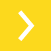 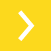 Przywłaszczenie mienia
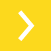 Kradzież
Oszustwo
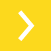 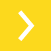 Łapownictwo – ale tylko mogące wyrządzić spółce szkodę majątkową albo stanowiące czyn nieuczciwej konkurencji lub niedopuszczalną czynność preferencyjną na rzecz nabywcy lub odbiorcy towaru, usługi lub świadczenia
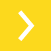 Oszustwo komputerowe
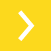 Utrudnianie egzekucji/upadłości** - uciekanie z majątkiem
Pokrzywdzenie wierzyciela** – przez:
Stworzenie nowej jednostki i przeniesienie na nią składniki swojego majątku
doprowadza do swojej upadłości lub niewypłacalności
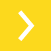 * - jeśli dotyczy kwot pow. 1 mln złotych, grozi grzywna do 6.000.000,00 zł
Preferowanie wierzyciela – przez:
Spłacanie niektórych ze szkodą dla innych,
Łapownictwo w upadłości
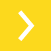 ** - jeśli nie dotyczą Skarbu Państwa – ścigane na wniosek pokrzywdzonego
Niwelowanie dokumentacji – nieprowadzenie, niszczenie etc.
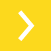 33
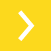 Wyłudzenie kredytu*
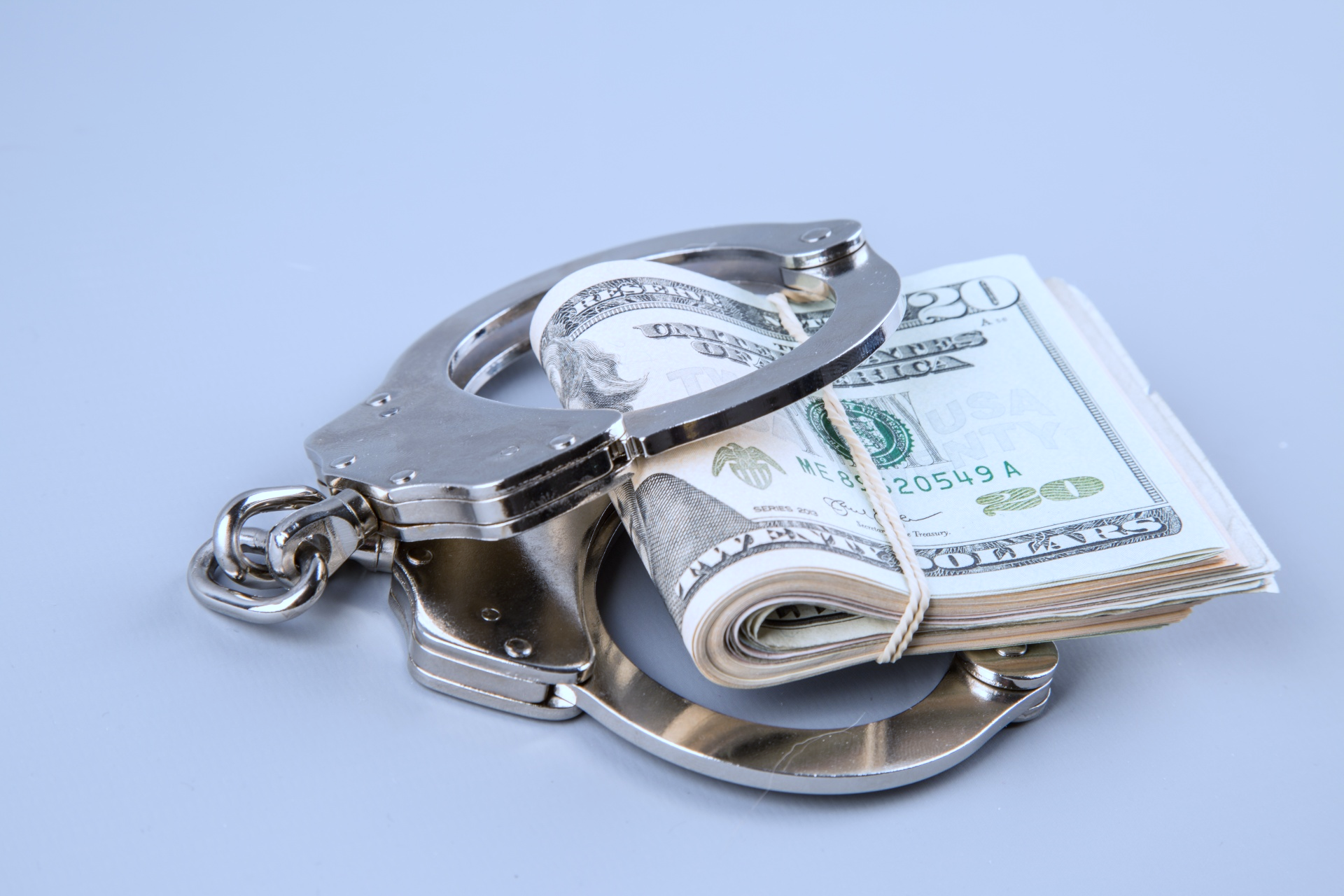 Przestępstwa z kodeksu karnego skarbowego
Planowane zmiany w zakresie konfiskaty rozszerzonej mogą znacząco wpływać na sytuację członków zarządu
Przestępstwa dotyczące podatków, tak naprawdę często dotyczą spółki, a nie samego członka zarządu, ale w prawie karnym spółka nie może odpowiadać
Odpowiedzialność z KKS nie dotyczy tylko członków zarządu, ale nawet bardzo aktywnych udziałowców lub prokurentów
W 2017 grzywna za większość przestępstw skarbowych może wynieść maksymalnie 19.200.000,00 zł
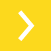 34
Konfiskata rozszerzona
Przedsiębiorstwo lub jego składnik majątkowy
Niezachowanie ostrożności wymaganej w danych okolicznościach!
Nawet  jeżeli przedsiębiorstwo nie stanowiło własności sprawcy
Także składników i praw majątkowych przedsiębiorstwa
Związek pomiędzy popełnieniem przestępstwa a przedsiębiorstwem
Klauzula ochronna
§ 2. przepadku nie orzeka się, jeżeli byłoby to niewspółmierne do wagi popełnionego przestępstwa skarbowego lub stopnia zawinienia oskarżonego.
37
Konfiskata rozszerzona
korzyść majątkowa znacznej wartości
Domniemanie pochodzenia korzyści
skazanie za przestępstwo (też skarbowe)
albo
górne zagrożenie karą pozbawienia wolności > 5 lat (kk) lub >  3 lat (kks)
Szczególne regulacje dotyczące upadku zabezpieczenia
albo
zorganizowana grupa (związek) przestępczy
38
Konfiskata rozszerzona
Domniemanie pochodzenia korzyści
Popełnienie 
przestępstwa
5 lat
5 lat
Uzyskanie „jakiegokolwiek tytułu” do mienia
Mienie stanowi korzyść majątkową uzyskaną z popełnienia przestępstwa (skarbowego).
+ jeżeli mienie przeniesione przez sprawcę na inny podmiot – domniemanie, że wszystkie prawa majątkowe tego podmiotu należą do sprawcy.
39
Odpowiedzialność karna
Przestępstwa z ustaw szczególnych
Kodeks spółek handlowych
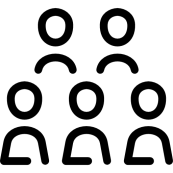 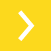 Niezgłoszenie upadłości
Podawanie nieprawdziwych danych
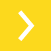 Rachunkowość
Nieprowadzenie ksiąg, nieprzygotowanie sprawozdań
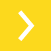 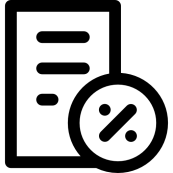 Prawo upadłościowe
Zaniechanie:
Poddania badaniu
Udzielenie wyjaśnień, informacji, utrudnianie pracy biegłego rewidenta
Złożenia sprawozdania do ogłoszenia
Podanie nieprawdziwych danych we wniosku o upadłość lub nieprawdziwych informacji o majątku
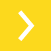 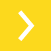 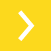 Niewydanie majątku, ksiąg, dokumentów
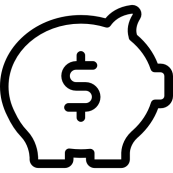 Prawo restrukturyzacyjne
Niewydanie majątku, ksiąg, dokumentów
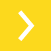 38
ZAKAZ PROWADZENIA DZIAŁALNOŚCI GOSPODARCZEJ
Sąd może orzec wobec osoby pozbawienie na okres od jednego do dziesięciu lat prawa do:
prowadzenia działalności gospodarczej na własny rachunek lub w ramach spółki cywilnej
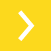 pełnienia funkcji członka rady nadzorcze lub członka komisji rewizyjnej
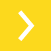 pełnomocnika osoby fizycznej prowadzącej działalność gospodarczą w zakresie tej działalności
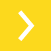 reprezentanta lub pełnomocnika spółki handlowej, przedsiębiorstwa państwowego, spółdzielni, fundacji lub stowarzyszenia
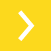 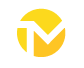 39
Odpowiedzialność członków zarządu za zobowiązania spółek z ograniczoną odpowiedzialnością
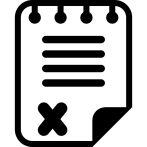 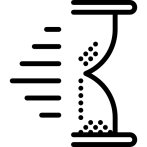 Niezłożenie w terminie wniosku o ogłoszenie upadłości
Niewykonywanie obowiązków upadłego
PODSTAWY ORZECZENIA ZAKAZU PROWADZENIA DZIAŁALNOŚCI
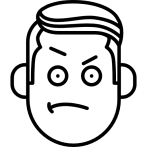 Uporczywa upadłość
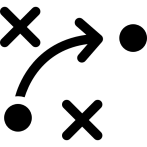 Celowe doprowadzenie do niewypłacalności
40
Odpowiedzialność członków zarządu za zobowiązania spółek z ograniczoną odpowiedzialnością
Podstawy orzeczenia zakazu prowadzenia działalności
Sąd może orzec zakaz prowadzenia działalności gospodarczej a okres od 1 roku do 10 lat, wobec osoby która:
Ponadto sąd może orzec zakaz prowadzenia działalności wobec osoby, jeżeli:
nie złożyła w ustawowym terminie wniosku o ogłoszenie upadłości

faktycznie zarządzając przedsiębiorstwem dłużnika, istotnie przyczyniła się do niezłożenia wniosku o ogłoszenie upadłości w ustawowym terminie

po ogłoszeniu upadłości nie wydała lub nie wskazała majątku, ksiąg rachunkowych, korespondencji lub innych dokumentów upadłego, 

jako upadły po ogłoszeniu upadłości ukrywała, niszczyła lub obciążała majątek

jako upadły w toku postępowania upadłościowego nie wykonała innych obowiązków albo też utrudniała postępowanie.
ogłoszono wobec niej co najmniej raz upadłość, z umorzeniem jej długów po zakończeniu postępowania upadłościowego;

ogłoszono wobec niej upadłość nie dawniej niż pięć lat przed ponownym ogłoszeniem upadłości;

działając jako osoba fizyczna doprowadziła do swojej niewypłacalności poprzez celowe działanie lub rażące niedbalstwo

działając jako osoba uprawniona do reprezentowania przedsiębiorcy albo osoba faktycznie zarządzająca przedsiębiorstwem, doprowadziła do niewypłacalności poprzez celowe działanie lub rażące niedbalstwo
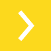 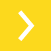 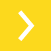 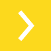 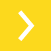 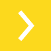 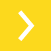 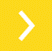 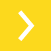 41
Odpowiedzialność członków zarządu za zobowiązania spółek z ograniczoną odpowiedzialnością
Zmiany po 1 stycznia 2016 r.
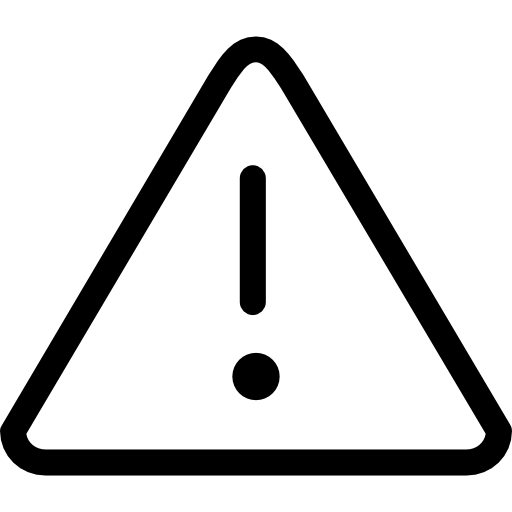 Zakaz można orzec nie tylko na rzecz osoby uprawnionej do reprezentacji przedsiębiorcy będącego osobą prawną albo spółką handlową niemającą osobowości prawnej, ale również wobec osoby faktycznie zarządzającej przedsiębiorstwem dłużnika.
W przypadku wpłynięcia wniosku o orzeczenie zakazu po 1 stycznia 2016 r., w zakresie działań i zaniechań sprzed tej daty, stosuje się przepisy wcześniej obowiązujące. Wobec osoby faktycznie zarządzającej przedsiębiorstwem dłużnika można orzec zakaz jedynie jeżeli zarządzała nim po 1 stycznia 2016 r.
42
Odpowiedzialność członków zarządu za zobowiązania spółek z ograniczoną odpowiedzialnością
Postępowanie w sprawie orzeczenia zakazu
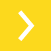 Orzeka sąd właściwy do rozpoznania sprawy o ogłoszenie upadłości

Postępowanie prowadzone jest na wniosek:
wierzyciela
tymczasowego nadzorcy sądowego, zarządcy przymusowego, syndyka
prokuratora, 
Prezesa Urzędu Ochrony Konkurencji i Konsumentów 
Komisji Nadzoru Finansowego

Postępowanie w sprawie orzeczenia zakazu jest postępowaniem cywilnym, w którym  stosuje się przepisy o postępowaniu nieprocesowym.
Sąd wydaje postanowienie po przeprowadzeniu rozprawy
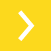 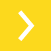 43
Odpowiedzialność członków zarządu za zobowiązania spółek z ograniczoną odpowiedzialnością
Jak uniknąć orzeczenia zakazu prowadzenia działalności?
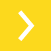 złożyć w terminie wniosek o ogłoszenie upadłości

złożyć wniosek o otwarcie przyspieszonego postępowania układowego, postępowania układowego lub postępowania sanacyjnego, przy jednoczesnym nieznacznym rozmiarze pokrzywdzenia wierzycieli

sąd bierze pod uwagę stopień winy oraz skutki podejmowanych działań, w szczególności obniżenie wartości ekonomicznej przedsiębiorstwa upadłego i rozmiar pokrzywdzenia wierzycieli.
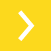 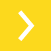 44
Kto nie stosuje się do orzeczonego przez sąd zakazu zajmowania stanowiska, wykonywania zawodu, prowadzenia działalności, prowadzenia pojazdów, wstępu do ośrodków gier i uczestnictwa w grach hazardowych, wstępu na imprezę masową, przebywania w określonych środowiskach lub miejscach, nakazu okresowego opuszczenia lokalu zajmowanego wspólnie z pokrzywdzonym, zakazu kontaktowania się z określonymi osobami, zakazu zbliżania się do określonych osób lub zakazu opuszczania określonego miejsca pobytu bez zgody sądu albo nie wykonuje zarządzenia sądu o ogłoszeniu orzeczenia w sposób w nim przewidziany,
podlega karze pozbawienia wolności do lat 3.
Art.. 244 Kodeksu karnego
Prawo upadłościowe
Prawo upadłościowe
Podstawowy i najważniejszy cel postępowania upadłościowego
Zaspokojenie wierzycieli dłużnika w jak największy stopniu
Zachowanie dotychczasowego przedsiębiorstwa dłużnika,

	Osoby fizyczne – zachowanie możliwości oddłużenia,

	Osoby fizyczne nieprowadzące działalności gospodarczej – możliwość umorzenia 	zobowiązań upadłego niewykonanych w postępowaniu upadłościowym.
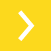 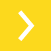 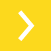 Funkcje postępowania upadłościowego:

	Zaspokojenie wierzycieli dłużnika,

	Zapobieganie dalszym niewypłacalnościom,

	Kształtowanie postawy rzetelnego przedsiębiorcy,
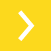 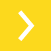 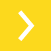 46
Prawo upadłościowe
Wniosek o ogłoszenie upadłości składany przez dłużnika
Obowiązek do złożenia wniosku o ogłoszenie upadłości – 30 dni
Treść wniosku o ogłoszenie upadłości:

	Informacje podstawowe – dane spółki, miejsce prowadzenia działalności, 	okoliczności uzasadniające i uprawdopodabniające wniosek,

	Elementy koniecznie wniosku składanego przez dłużnika: wykaz majątku, bilans, 	spis wierzycieli, spis dłużników, wykaz tytułów egzekucyjnych i wykonawczych 	przeciwko dłużnikowi, informacja o zabezpieczeniach rzeczowych na majątku 	dłużnika, dane reprezentantów dłużnika/likwidatorów, oświadczenie o 	spłatach 	wierzytelności lub innych długów, oświadczenie o prawdziwości danych 	zawartych we wniosku o ogłoszenie upadłości.
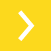 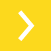 47
Prawo upadłościowe
Postępowanie w przedmiocie ogłoszenia upadłości a postępowanie upadłościowe.
Sąd rozstrzyga o spełnieniu przesłanek do ogłoszenia upadłości dłużnika  - data upadłości

Kończy się wydaniem postanowienia o ogłoszeniu upadłości dłużnika
Przeprowadzane jest właściwe postępowanie upadłościowe
Kończy się wydaniem postanowienia o zakończeniu postępowania upadłościowego
48
Prawo upadłościowe
Przykłady poszczególnych skutków ogłoszenia upadłości dłużnika:
49
Prawo upadłościowe
Przykłady poszczególnych skutków ogłoszenia upadłości dłużnika c.d.:
50
Prawo upadłościowe
Przykłady poszczególnych skutków ogłoszenia upadłości dłużnika c.d.:
51
Prawo restrukturyzacyjne
Prawo upadłościowe i naprawcze
Prawo upadłościowe
Prawo restrukturyzacyjne
Zmiana filozofii uregulowań dotyczących restrukturyzacji firm

Polityka „nowej szansy” dla przedsiębiorców w różnym stadium problemów finansowych
Rozdzielenie postępowań restrukturyzacyjnych od postępowania upadłościowego przy jednoczesnym założeniu ostateczności postępowania upadłościowego 

 Upadłość  -  „ultima ratio” 
Zwiększenie ochrony wierzycieli przy jednoczesnym zwiększeniu odpowiedzialności nierzetelnych dłużników
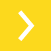 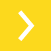 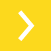 52
Prawo restrukturyzacyjne
Kolizja postępowań
ZASADA:
W przypadku złożenia wniosku o ogłoszenie upadłości i wniosku restrukturyzacyjnego, w pierwszej kolejności rozpoznaje się wniosek restrukturyzacyjny.

WYJĄTKI:
Wstrzymanie rozpoznania wniosku o ogłoszenie upadłości nie wyłącza możliwości zabezpieczenia majątku;

Jeżeli wstrzymaniu rozpoznania wniosku o ogłoszenie upadłości sprzeciwia się interes ogółu wierzycieli, sąd upadłościowy wydaje postanowienie o przejęciu wniosku o ogłoszenie upadłości i wniosku restrukturyzacyjnego do wspólnego rozpoznania i rozstrzygnięcia jednym postanowieniem;

Jeżeli przejęcie wniosku o ogłoszenie upadłości i wniosku restrukturyzacyjnego do wspólnego rozpoznania prowadziłoby do znacznego opóźnienia rozpoznania sprawy, ze szkodą dla wierzycieli, a podstawy restrukturyzacji przedstawione przez dłużnika we wniosku restrukturyzacyjnym są znane sądowi upadłościowemu, sąd upadłościowy nie wydaje postanowienia o przejęciu wniosków do wspólnego rozpoznania i rozpoznaje wniosek o ogłoszenie upadłości.
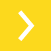 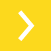 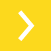 53
Prawo restrukturyzacyjne
Skutki wszczęcia postępowania restrukturyzacyjnego dla dłużnika:
Zarząd majątkiem spółki:
54
Prawo restrukturyzacyjne
Pomoc publiczna – pomoc dla przedsiębiorcy od państwa
Formy pomocy:
zmniejszenie w drodze układu zobowiązań dłużnika

rozłożenie spłaty na raty

odroczenie terminu wykonania zobowiązań lub 

zawieszenie, z mocy prawa lub

na podstawie postanowienia sądu lub sędziego-komisarza, postępowań, egzekucyjnych prowadzonych w celu dochodzenia wierzytelności 

udzielenie pożyczek, kredytów, poręczeń lub gwarancji
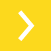 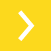 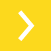 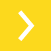 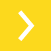 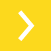 Do planu restrukturyzacyjnego dodaje się test prywatnego wierzyciela lub test prywatnego inwestora, stanowiący ocenę, czy wsparcie udzielone w postępowaniu restrukturyzacyjnym i w trakcie wykonywania układu będzie stanowiło pomoc publiczną oraz czy stanowi ono pomoc de minimis.
55
Prawo restrukturyzacyjne
Sposób głosowania na zgromadzeniu wierzycieli
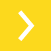 Na zgromadzeniu wierzycieli można zawrzeć układ, jeżeli w zgromadzeniu uczestniczy co najmniej jedna piąta wierzycieli uprawnionych do głosowania nad układem.

Nadzorca sądowy przedstawia na zgromadzeniu wierzycieli główne założenia planu restrukturyzacyjnego, a zarządca dodatkowo przedstawia sprawozdanie z wykonania działań sanacyjnych. Zarówno nadzorca jak i zarządca przedstawiają następnie opinię o możliwości wykonania układu.

W sprawach dotyczących układu nie ma prawa głosu wierzyciel:
będący bliskim dłużnika (małżonkiem, krewnym w linii prostej itd.);
jeżeli dłużnikiem jest spółka handlowa – będący osobą uprawnioną do reprezentowania spółki, lub wspólnikiem ponoszącym odpowiedzialność za zobowiązania spółki całym swoim majątkiem;
będący spółką kapitałową, należącą do tej samej grupy kapitałowej oraz osoby uprawnione do jej reprezentowania;
 jeżeli dłużnikiem jest spółka kapitałowa – będący osobą fizyczną, jeżeli reprezentuje ponad 25% kapitału zakładowego spółki.
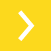 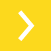 56
Uchwała zgromadzenia wierzycieli o przyjęciu układu zapada, jeżeli wypowie się za nią większość głosujących wierzycieli, którzy oddali ważny głos, mających łącznie co najmniej dwie trzecie sumy wierzytelności przysługujących głosującym wierzycielom.
Art. 119 ust. 1 Prawa restrukturyzacyjnego
Dziękujemy za uwagę!
Mariański Group
Kancelaria Prawno-Podatkowa
ul.Tylna 4c lok. 1
90-348 Łódź
kancelaria@marianskigroup.pl
www.marianskigroup.pl
Ikony autorstwa: Madebyoliver, Freepik, Retinaicons, Zlatko Najdenovski, Gregor Cresnar, Chris Veigt z portalu: www.flaticon.com dostępne na licencji CC 3.0 BY